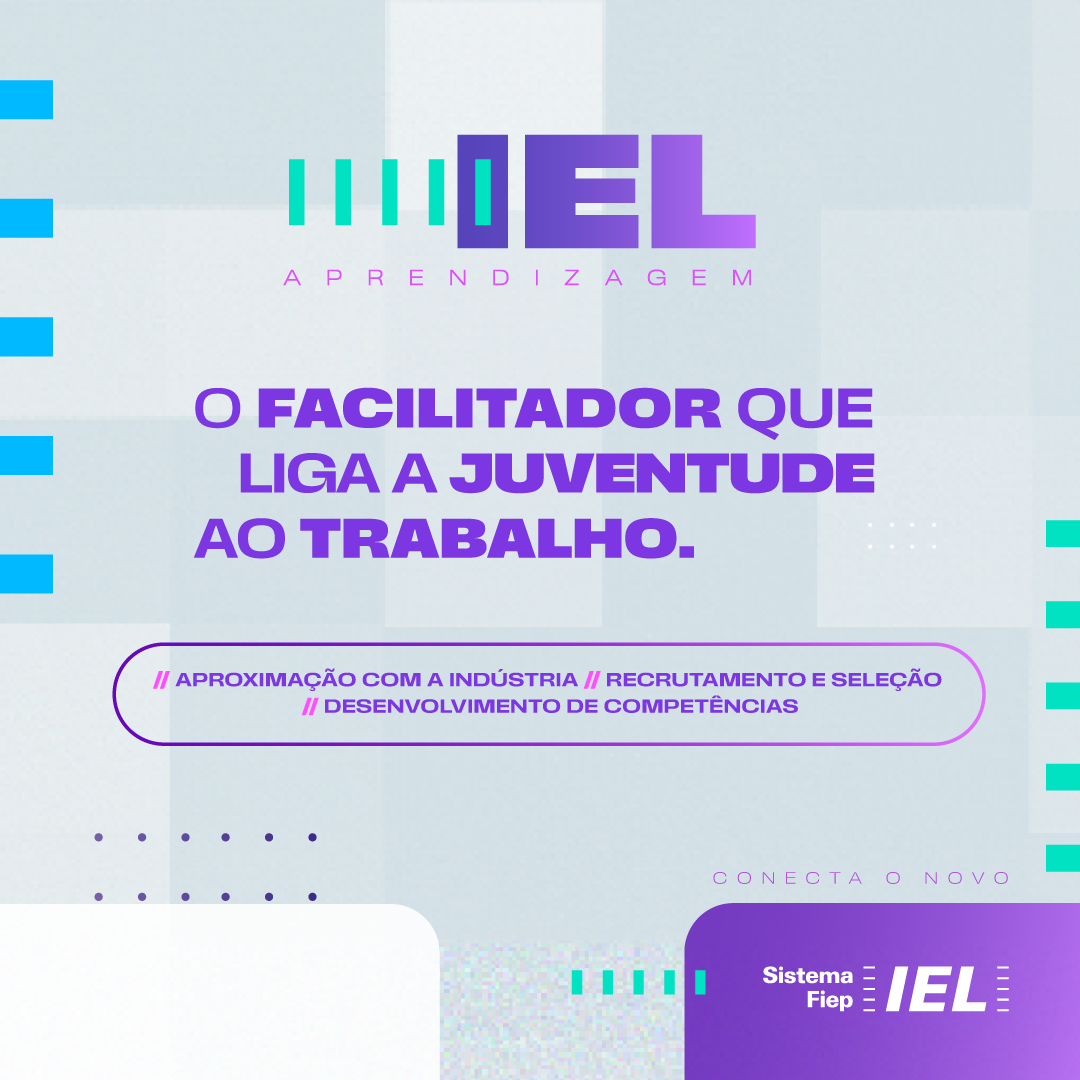 INSIRA SEU LOGOTIPO AQUI